Викторина для старшеклассников
Узнай автора «Крылатых» выражений


Учитель начальных классов
МОУ «Киверичская СОШ»
Лагутина Л.В.
Ф.И.Достоевский
Роман  «Идиот»
Красота спасёт мир.
И. Тургенев
Ф.И.Достоевский
В.Брюсов
Ошибка!
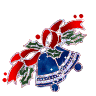 Молодец!
В. В. Маяковский
Поэма «Хорошо!»
И жизнь хороша, и жить хорошо.
А.Т. Твардовский
А.С.Пушкин
В.В.Маяковский
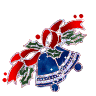 Ошибка!
Молодец!
А.М. Горький
Пьеса «На дне»
Человек – это звучит гордо!
А.М.Горький
Л.Н. Толстой
А.А.Блок
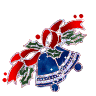 Ошибка!
Молодец!
А.С.Пушкин
Поэма «Медный всадник»
Все флаги будут в гости к нам.
Н.А.Некрасов
А.С.Пушкин
М.Ю.Лермонтов
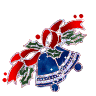 Ошибка!
Молодец!
И.А.Крылов
БАСНЯ «Волк и ягнёнок»
У сильного всегда бессильный виноват
И.А.Крылов
Г.Р. Державин
В.А.Жуковский
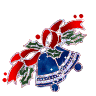 Ошибка!
Молодец!
Н.А.Некрасов
«Размышления у парадного подъезда»
И пошли они солнцем палимы.
А.А.Фет
Н.А. Некрасов
Ф.И. Тютчев
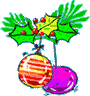 Ошибка!
Молодец!
А.С.Грибоедов
Комедия «Горе от ума»
Счастливые часов не наблюдают.
А.С. Грибоедов
Н.М.Карамзин
Д.В. Григорович
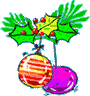 Ошибка!
Молодец!
А.П.Чехов
Пьеса «Дядя Ваня»
Сюжет, достойный кисти Айвазовского.
А.И.Куприн
А.Н.Апухтин
А.П.Чехов
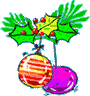 Ошибка!
Молодец!
А.В.Кольцов
Стих «Разлука»
На заре туманной юности.
А.В.Кольцов
В.С.Курочкин
А.Н.Майков
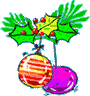 Ошибка!
Молодец!
Н.В.Гоголь
Эпиграф к книге К.И.Чуковского
Живой, как жизнь.
Д.И.Фонвизин
Н.В.Гоголь
А.Н.Майков
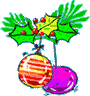 Ошибка!
Молодец!
М.Е. Салтыков-Щедрин
Сатирическая сказка
Премудрый пискарь.
Д.Н. Мамин-Сибиряк
М.Е. Салтыков-Щедрин
Н.Г .Гарин-Михайловский
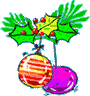 Ошибка!
Молодец!
Используемые ресурсы
https/rusin citty-i-vyskazyva
Фон - http://linda6035.ucoz.ru/_ld/1/18572685.jpg
http://www.playcast.ru/uploads/2015/09/18/15111381.jpg